WP 2
Artificial Transfer Hydrogenases for Multienzymatic Cascades
Yasunori Okamoto, Valentin Köhler, Thomas R. Ward*
Department of Chemistry, University of Basel, Spitalstrasse 51, CH-4056 Basel, Switzerland
Abstract
Artificial metalloenzymes (ArMs) result from the incorporation of abiotic cofactors within a host protein. Thanks to their biocompatibility and complementarity to natural enzymes, ArMs offer versatile tools for the implementation of molecular factories within a cellular environment.
In collaboration with other groups of the NCCR, we are striving to engineer ArMs in vivo for medical applications. With this goal in mind, we report our efforts to engineer enzyme cascades relying on artificial transfer hydrogenases.
An NAD(P)H-dependent Artificial Transfer Hydrogenase
Enzymes typically depend on either NAD(P)H or FADH2 as hydride source for reduction purposes. In contrast, organometallic catalysts most often rely on isopropanol or formate to generate the reactive hydride moiety. Here we show that incorporation of a Cp*Ir cofactor possessing a biotin moiety and 4,7-dihydroxy-1,10-phenanthroline into streptavidin yields an NAD(P)H-dependent artificial transfer hydrogenase (ATHase). This ATHase (0.1 mol%) catalyzes imine reduction with 1 mM NADPH (2 mol%), which can be concurrently regenerated by a glucose dehydrogenase (GDH) using only 1.2 equiv of glucose (Table 1). A four-enzyme cascade consisting of the ATHase, the GDH, a monoamine oxidase, and a catalase leads to the production of enantiopure amines (Table 3).2
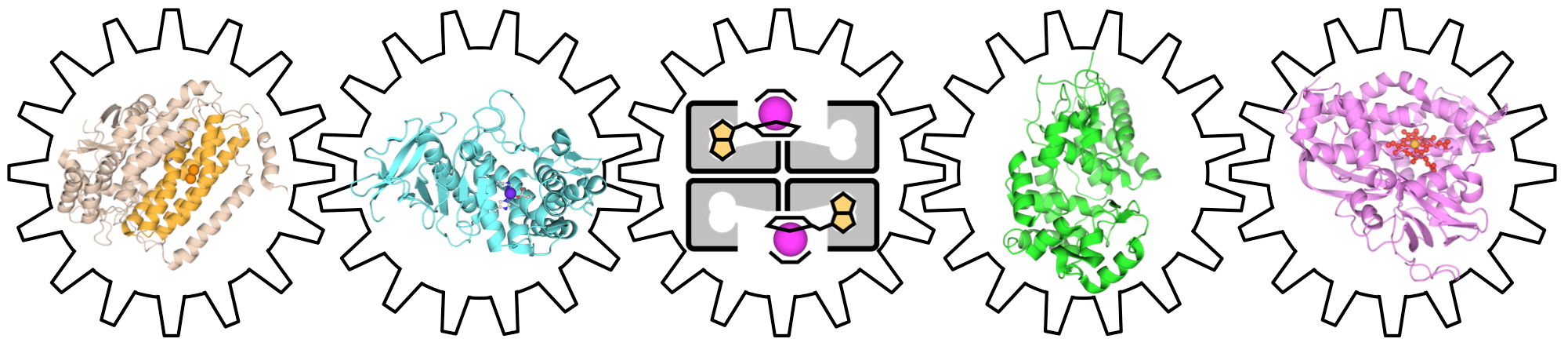 Table 1. Transfer hydrogenation coupled with NAD(P)H regeneration by a GDH and glucose.
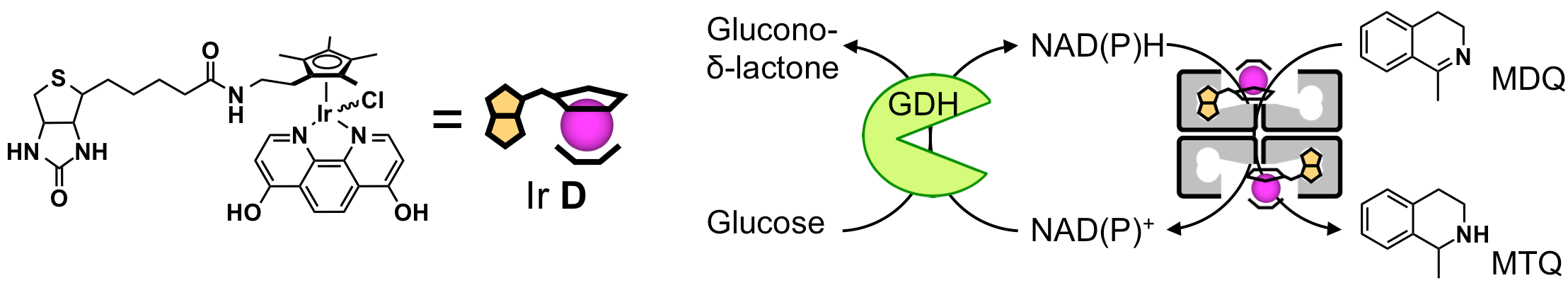 Figure 1. Schematic representation of reaction cascades combining natural and artificial enzymes.
Project in the Context of the NCCR
Grand Challenge: Complementing natural enzymes with artificial metalloenzymes in vivo (Figure 1).
The introduction of synthetic catalysts into a biological context would allow to complement the natural enzyme’s repertoire with new-to-nature reactions.
To achieve this goal, the Ward group focuses on:
Enzyme cascades including both natural- and artificial enzymes and cofactors compatible with physiological conditions.
Establishment of an in vivo delivery system for ArMs. 
Use of ArMs in theranostics.
Added Value and Collaborations
Relying on the anchoring of an organometallic moiety within a protein scaffold, the Ward group has developed ArMs for thirteen different reactions in the past decade.3 Within the NCCR, we focus on the systems aspects of ArMs with an emphasis on enzyme cascades in vivo.
This effort greatly profits from collaborations with:
Meier and Matile groups for the uptake and localization of ArMs in mammalian cells.
The expertize in ArMs is put to good use with:
Matile, Panke and Gademann groups to engineer novel biocompatible reactions to complement the natural enzyme’s repertoire.
Table 2. Transfer hydrogenation coupled with NAD(P)H regeneration by a GDH and glucose.
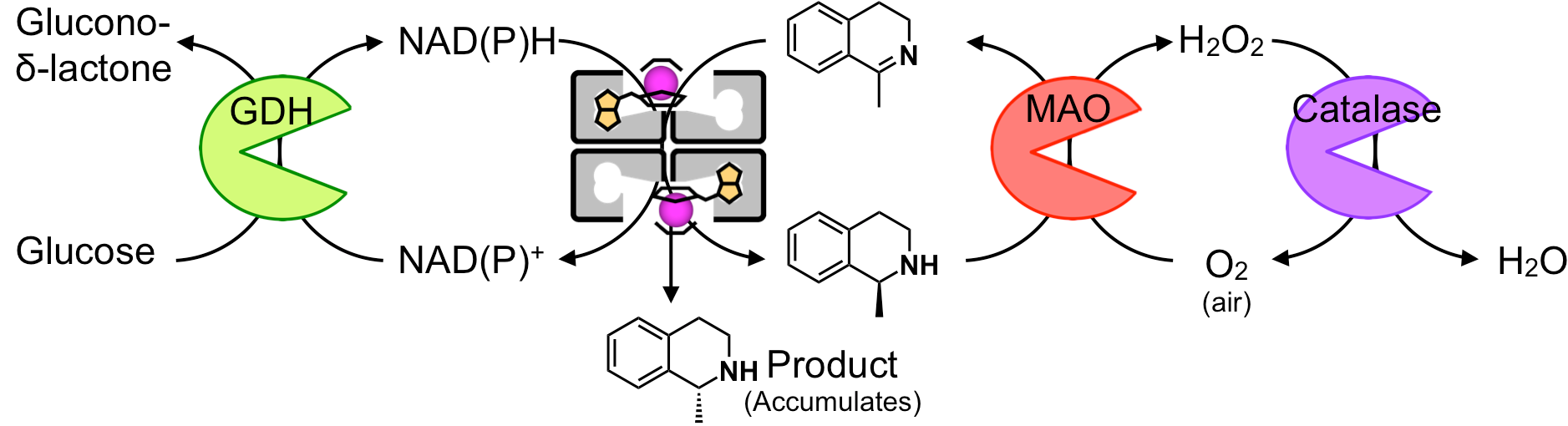 Results
In Situ NADH Mimic regeneration Systems
NADH mimics (mNADHs) have been shown to accelerate and orthogonally activate ene reductase-catalyzed reactions. However, existing enzymatic regeneration methods of NAD(P)H fail for mNADHs. Catalysis with artificial metalloenzymes based on streptavidin (Sav) variants and a biotinylated iridium cofactor enable mNADH regeneration with formate. This regeneration can be coupled with ene reductase-catalyzed asymmetric reduction of α,β-unsaturated compounds, because of the protective compartmentalization of the organometallic cofactor (Figure 2). With 10 mol% mNAD+, a preparative scale reaction (>100 mg) gave full conversion with 98% ee, where TTNs reached 2000, with respect to the Ir cofactor under ambient atmosphere in aqueous medium.1
Challenges Ahead
Having demonstrated the artificial/natural enzymatic cascades, the next step is to regulate the cellular environment by an ArM.3 For this purpose, the ArM is will be incorporated into cells either by: (a) Complexation of ArM with a cell-penetrating polydisulfide (collaboration with the Matile Group) (b) Encapsulation of ArM in a polymersome, which is introduced into mammalian cells via endocytosis (collaboration with the Meier Group)
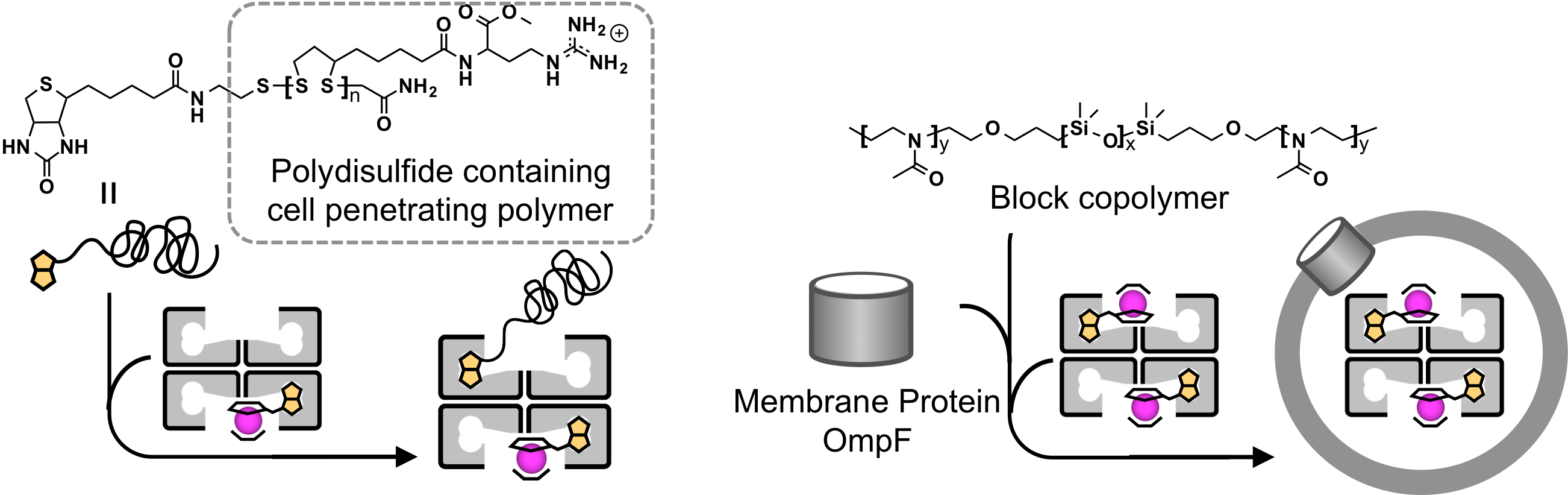 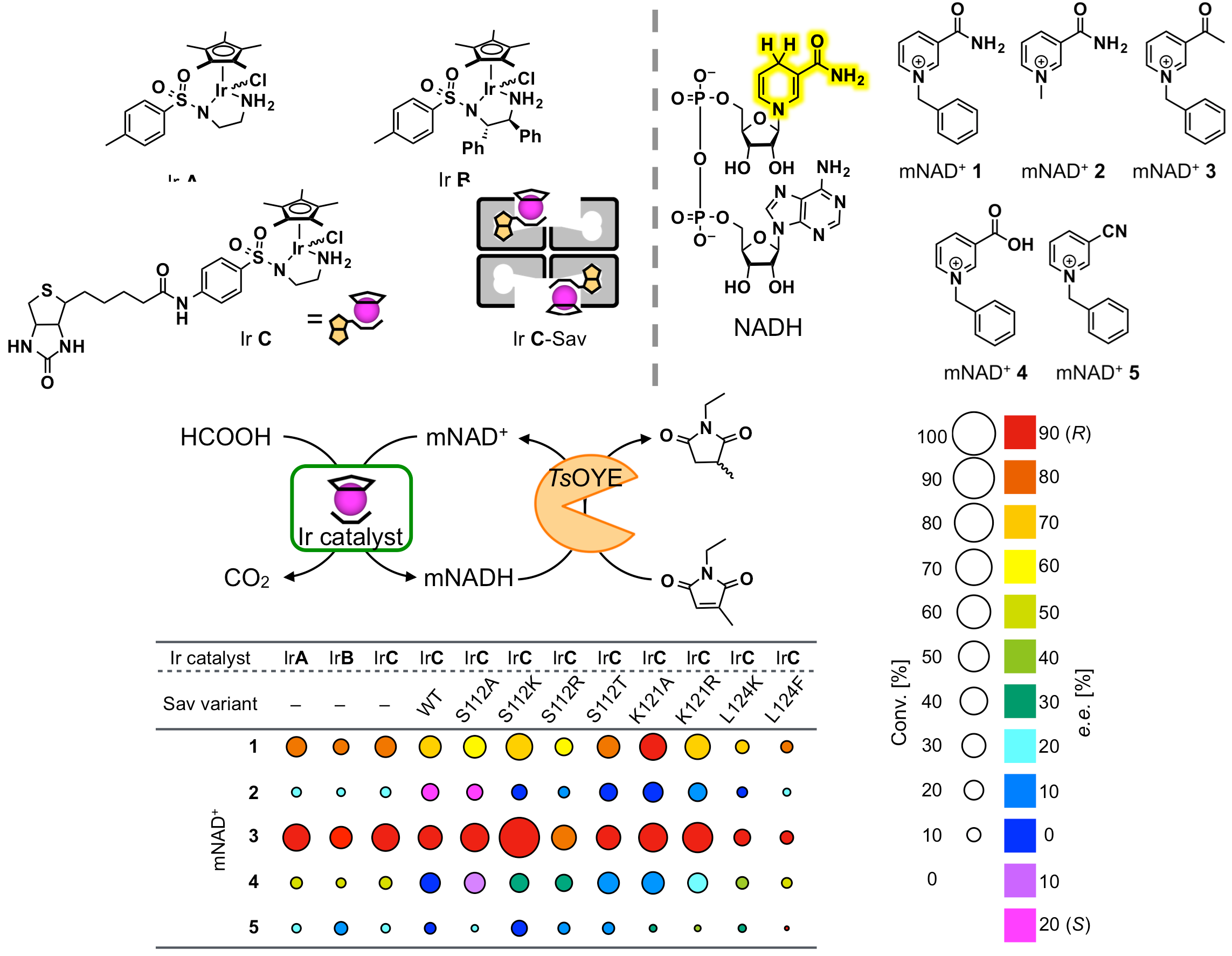 Figure 3. Two strategies for the incorporation of the ArM into mammalian cell for in vivo catalysis. (a) Complexation of ArM with a biotinylated cell penetrating polydisulfide; (b) encapsulation of ArM in a polymersome.
Publications Resulting from the NCCR
[1] Y. Okamoto, V. Köhler, C.E. Paul, F. Hollmann, T.R. Ward, “Efficient in situ regeneration of NADH mimics by an artificial metalloenzyme”, ACS. Catal., 6, 3553, (2016) DOI: 10.1021/jacs.6b02470.
[2] Y. Okamoto, V. Köhler, T.R. Ward, “An NAD(P)H-dependent artificial transfer hydrogenase for multienzymatic cascades”, J. Am. Chem. Soc., 138, 5781, (2016) DOI: 10.1021/acscatal.6b00258.
Other References
[3] T.K. Hyster, T.R. Ward, “Genetic optimization of metalloenzymes: Enhancing enzymes for non-natural reactions”, Angew. Chem. Int. Ed., 55, 2, (2016) DOI: 10.1002/anie.201508816.
Figure 2. (a) IrCp* complexes (Ir A−Ir C) and artificial transfer hydrogenase (Ir C-Sav); (b) nicotinamide mimics 1−5 (mNAD+) tested as cofactors;  (c) fingerprint display of the GC yield and ee for N-ethyl-2-methylmaleimide reduction by TsOYE/mNADHs 1−5 and IrCp*/HCOOH-based regeneration system.
NCCR Molecular Systems Engineering